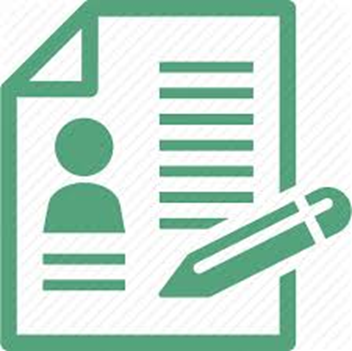 ONA TILI
8-sinf
MAVZU:  MATN VA LUG‘ATLAR BILAN ISHLASH
(70-dars)
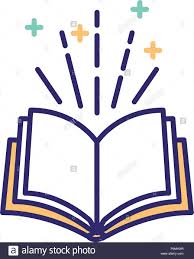 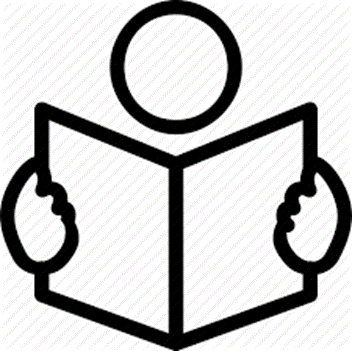 133-topshiriq
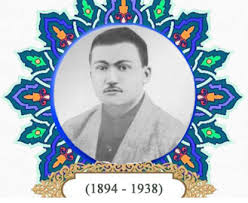 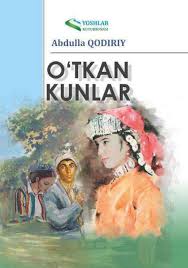 134-topshiriq
Hukmnoma
Qo‘rboshi
Shahar mirshablarining boshlig‘i
Majhula xotin
Notanish xotin
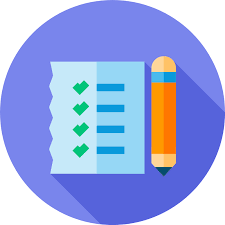 MAKTUB
“Qudamiz Mirzakarim qutidorg‘a va qudachamiz xonimg‘a yetib ma’lum bo‘lg‘aykim, bizlar bunda sog‘-salomatdirmiz va ul jonibdagi siz hurmatlik va izzatliklarni Parvardigori olamdin sihhatlaringizni saloto hamsa oldida so‘rab turmoqdamiz”. Ba’daz maxfiy qolmag‘aykim, kuyav o‘g‘lingiz xizmatlariga yuborilgan edi.
134-topshiriq
Maktub
ba’d
keyin, so‘ngra;
uzoqlik, masofa
xohishi, istagi bo‘lmoq
ra’yi bo‘lmoq
vajh
sabab, asos
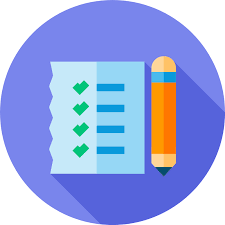 MAKTUB
Nachukkim, Otabekning ko‘p umri Marg‘ilonda o‘tib, bizlarni ham siz o‘ylag‘an og‘irliqqa solmoqdadir. Birodari aziz siz manim bu so‘zlarimdin xafa bo‘la ko‘rmangiz, zeroki faqiringiz bu so‘zlarni bir yo‘sin kelish vajhidin yozib o‘tdimiz…
145-mashq
Belgi bildirgan so‘zlar
eskigina
gunohsiz
yo‘g‘on
uzun
sog‘-salomatdir
maxfiy
yagona
yolg‘iz
hurmatlilar
to‘g‘ridag‘i
xo‘b
135-topshiriq
Ko‘chma ma’noda ishlatilgan so‘zlar
ko‘ngliga shubha soldi
ustiga yuklamoq
ikki gunohsizning qonlarig‘a botarsiz
so‘zini yerda qoldirmasliq
yolg‘iz tuyoqliq
135-topshiriq
Ko‘chma ma’noda ishlatilgan so‘zlar
dunyo ko‘rgan bir kishisiz
xursandchiliklarimiz yo‘lida
o‘z qo‘llari bilan
136-topshiriq
MUSTAQIL BAJARISH UCHUN TOPSHIRIQ:
“O‘tkan kunlar” romanidan belgi ifodalaydigan so‘zlarni topib, daftaringizga ko‘chiring.
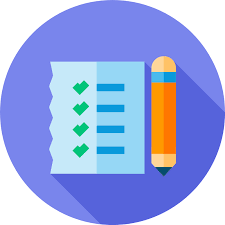